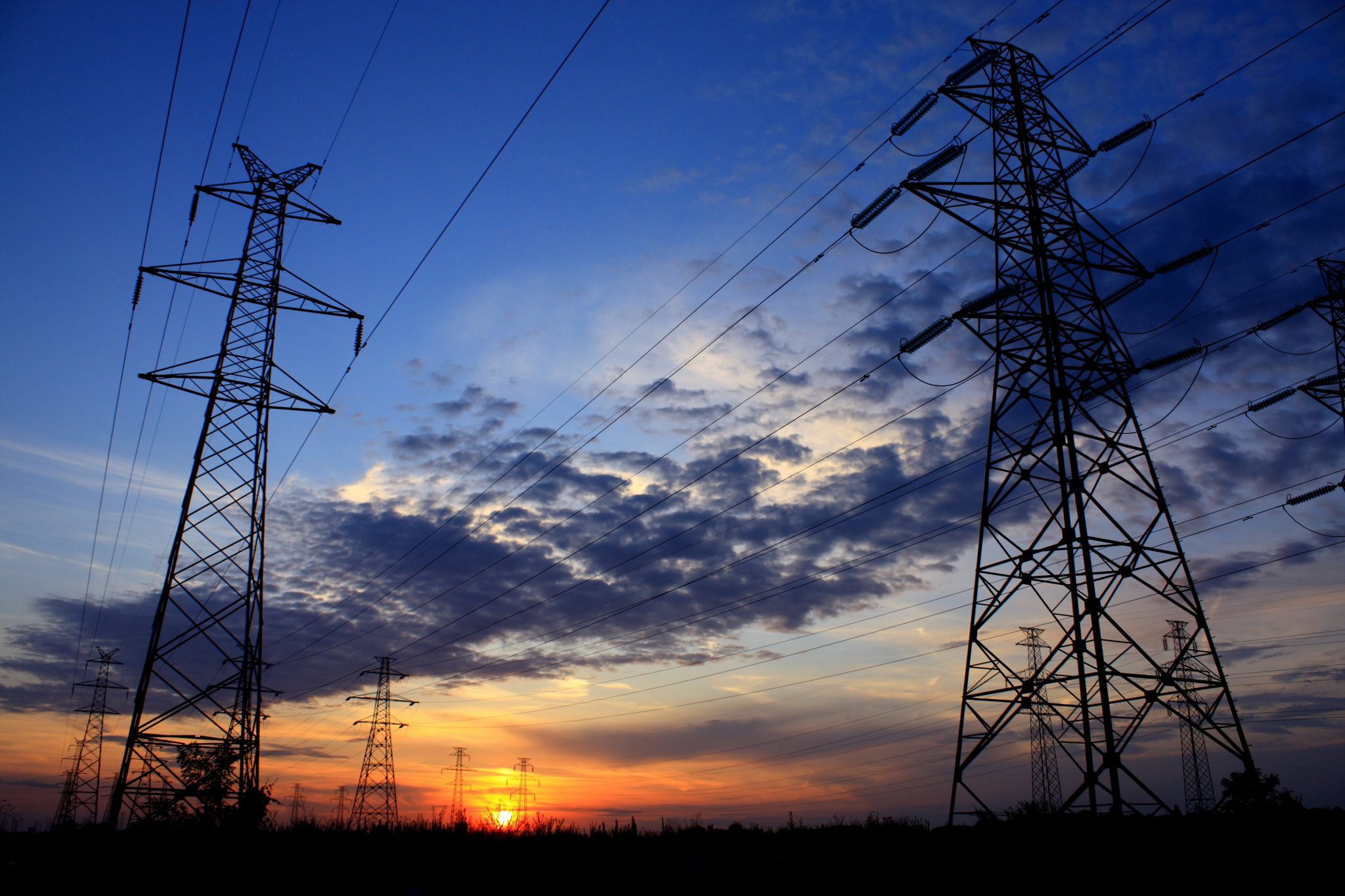 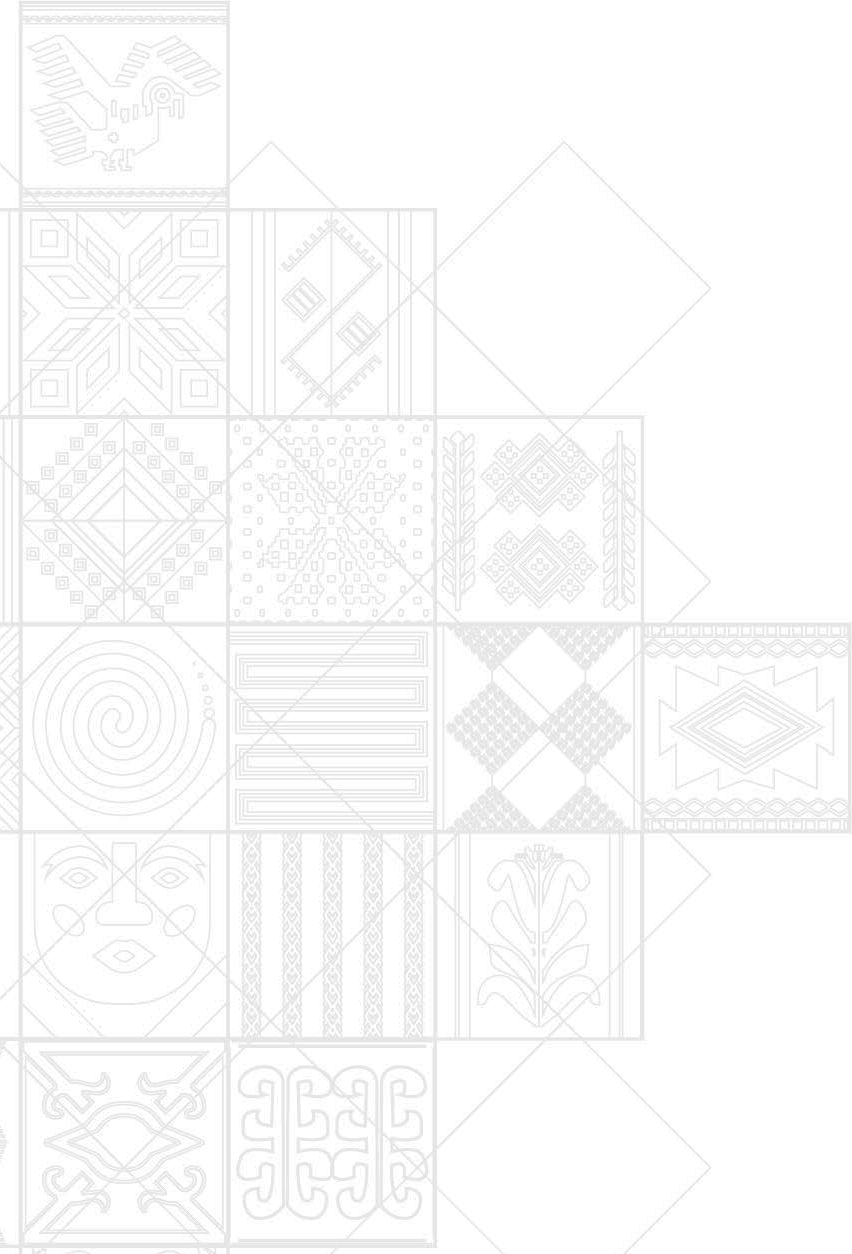 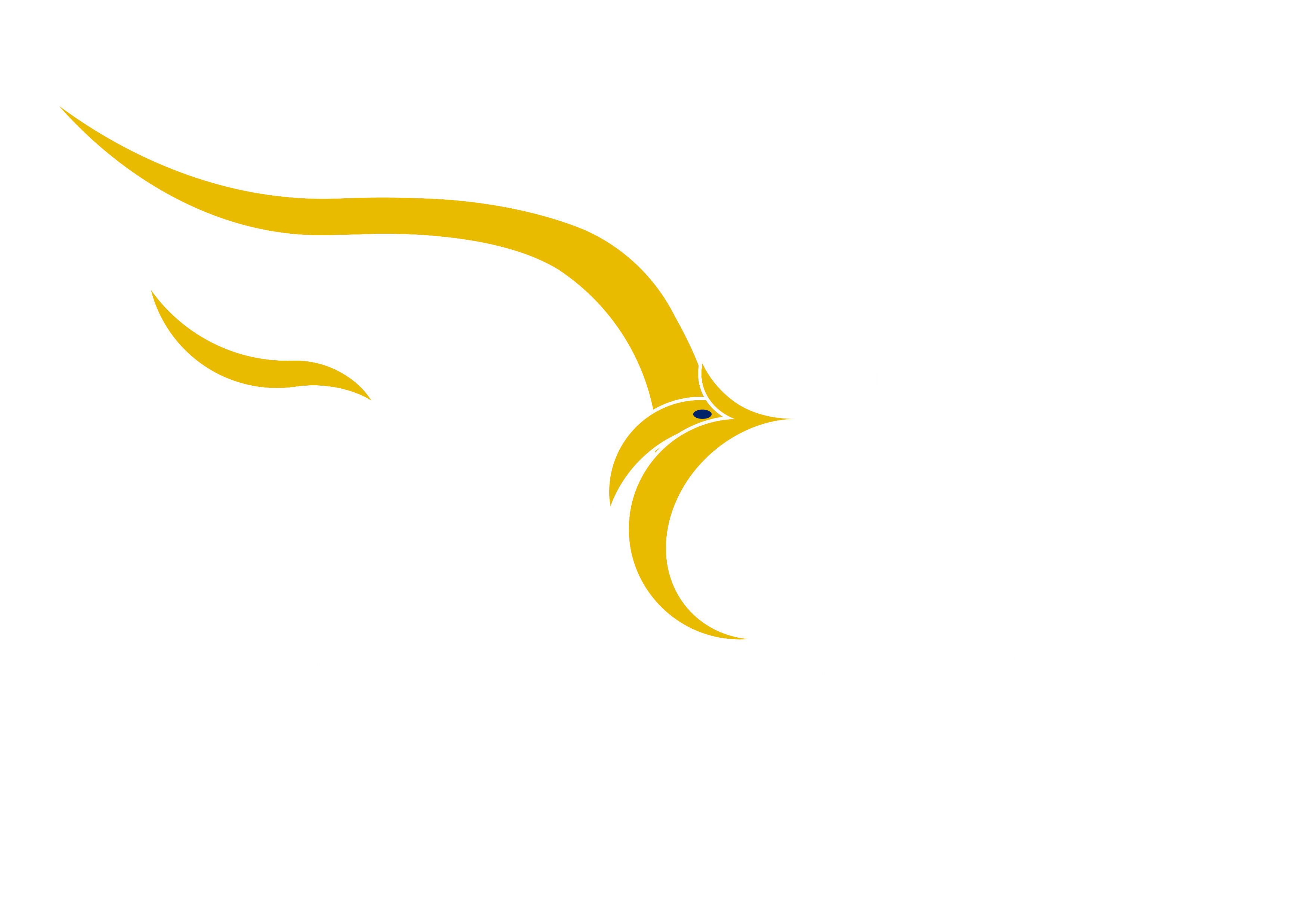 INTEGRACIÓN ELÉCTRICA
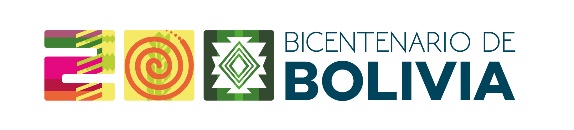 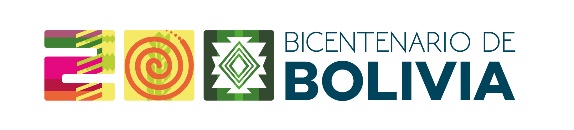 BOLIVIA - PARAGUAY
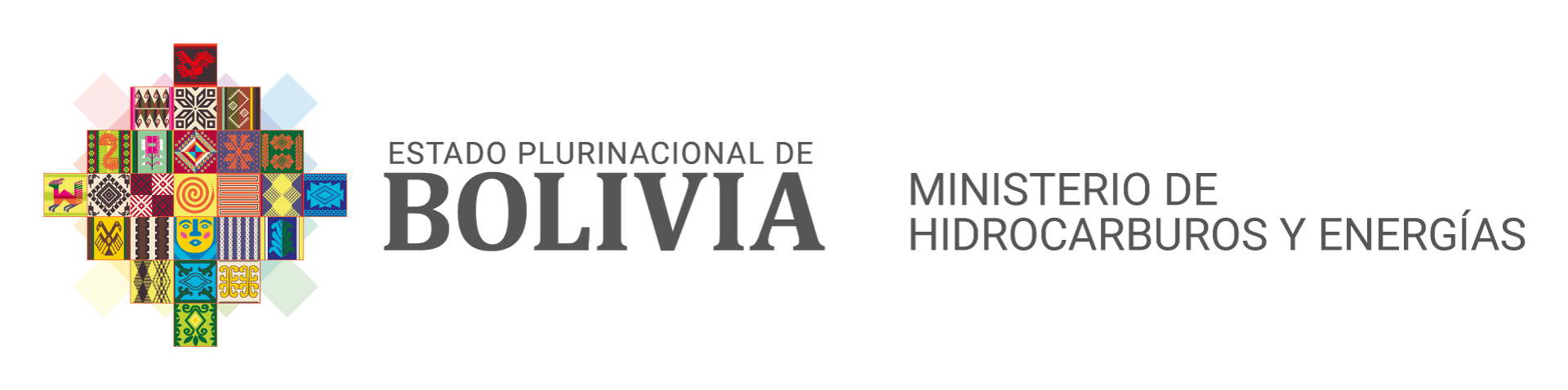 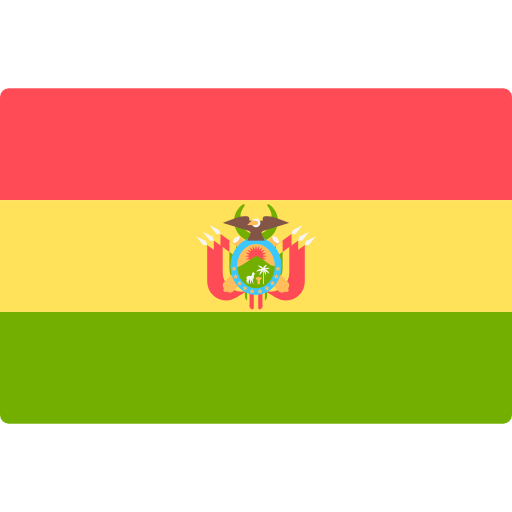 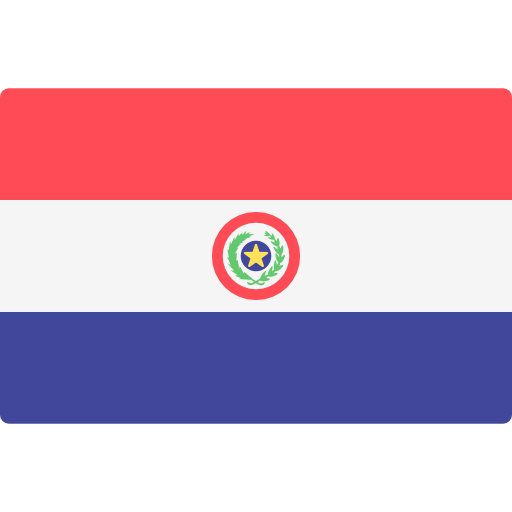 ESTUDIO DE INTERCONEXIÓN ELÉCTRICA BOLIVIA - PARAGUAY
SITUACIÓN ACTUAL
Acuerdo Interinstitucional de Cooperación y Asistencia Recíproca
Paraguay-Bolivia
Estudio Interconexión Eléctrica Bolivia-Paraguay
Concluido
Inicio: Abr/2019
Fin: Nov/2019
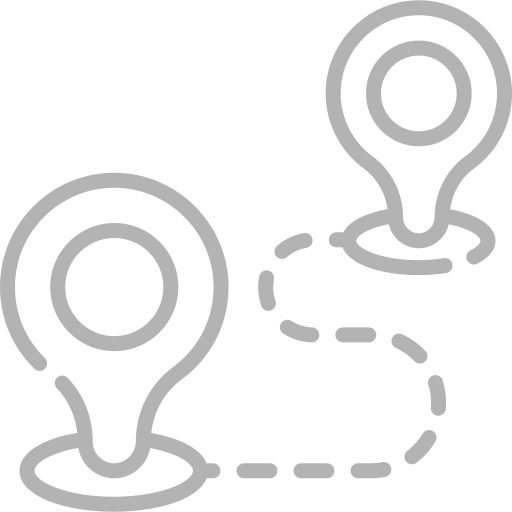 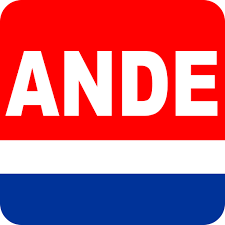 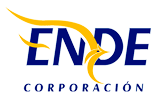 ALCANCE ESTUDIOS:
Estudio Energético.
Evaluación técnica de las alternativas.
Evaluación de beneficios, regulación y medio ambiente.
Ingeniería Básica
Trabajo Conjunto Bolivia – Paraguay:
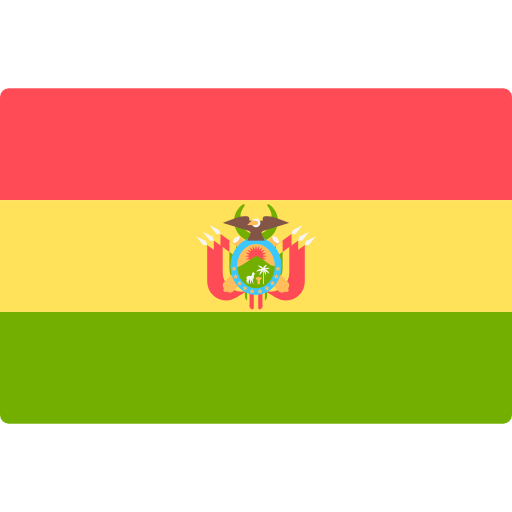 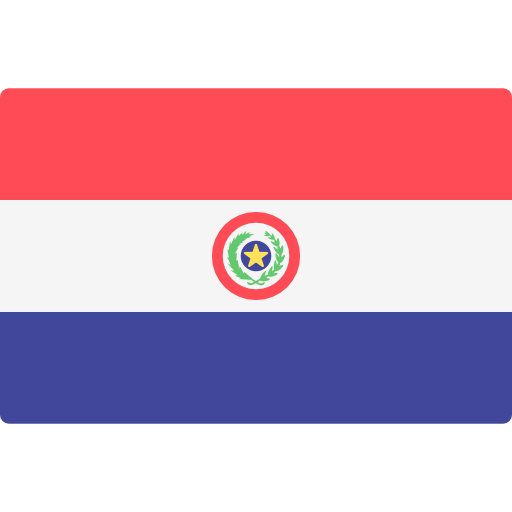 Financiador
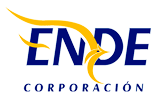 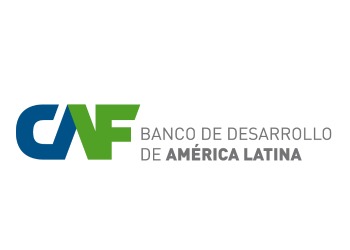 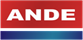 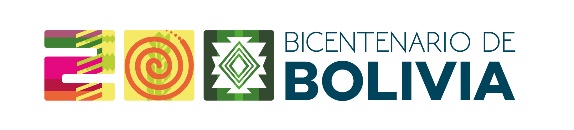 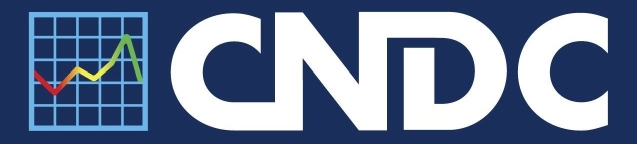 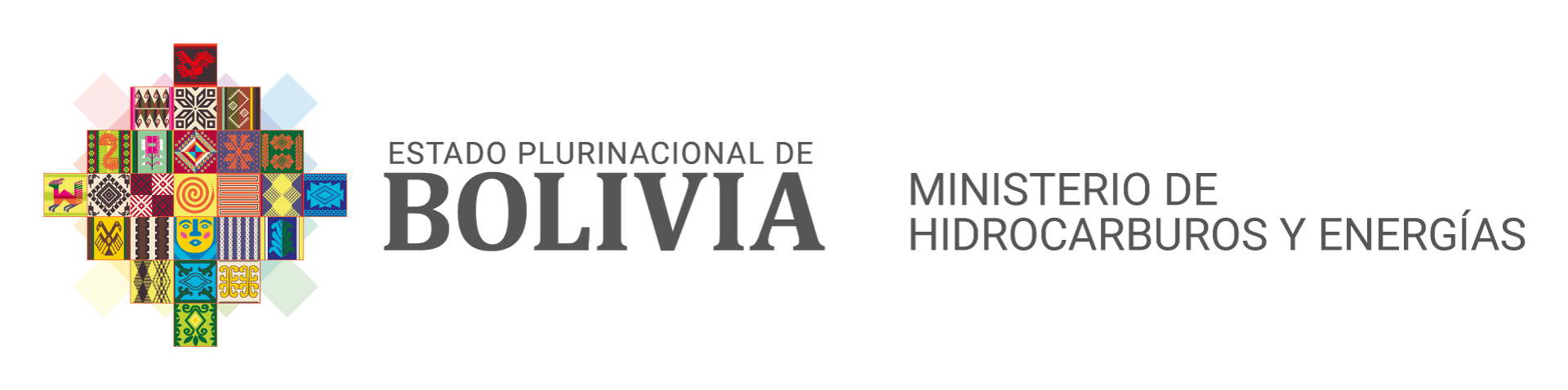 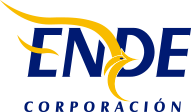 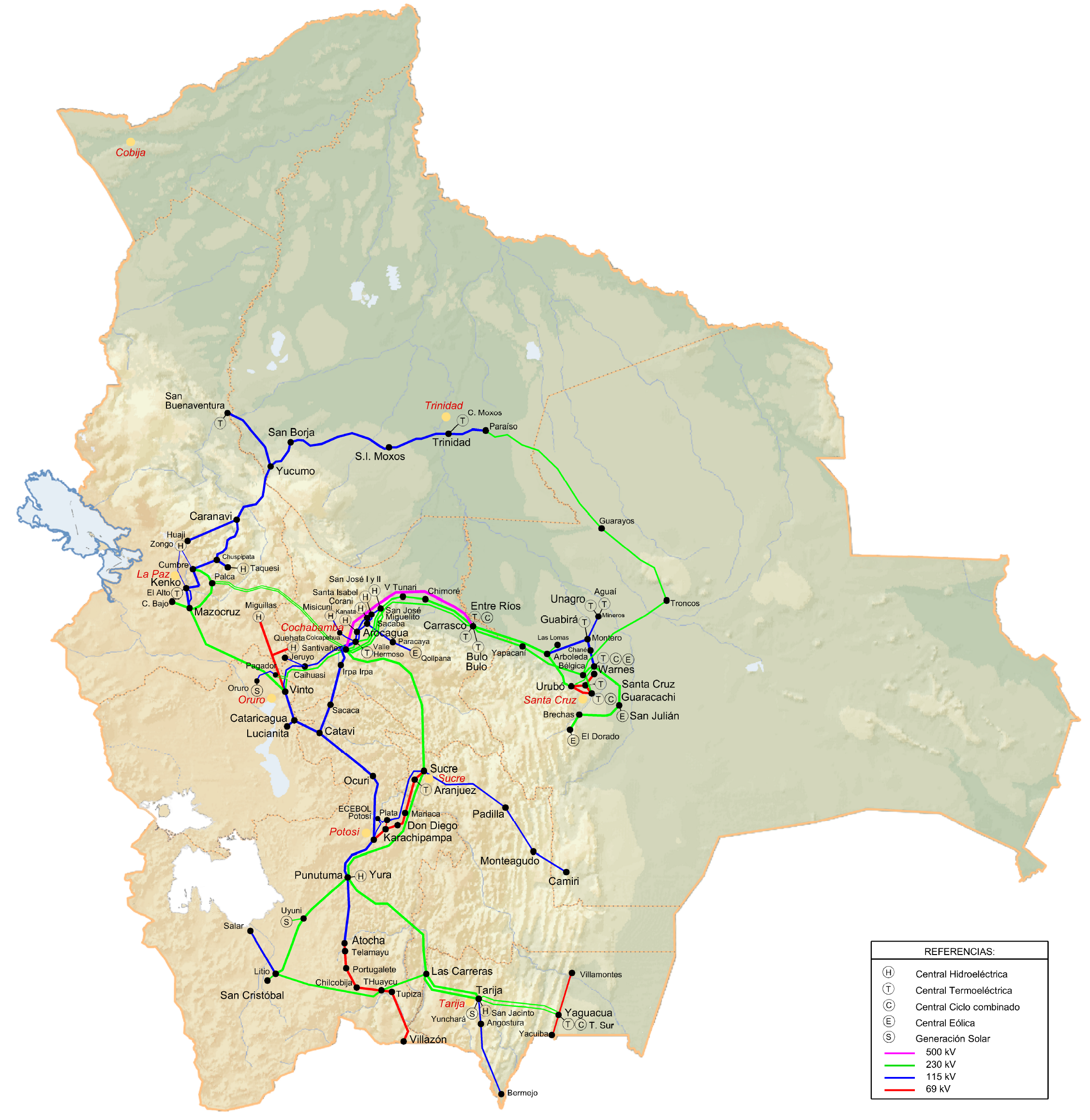 ESTUDIO DE INTERCONEXIÓN ELÉCTRICA BOLIVIA - PARAGUAY
RESULTADOS
Identificación de Alternativa de Interconexión
Presenta alternativas de trazos y subestaciones con baja interferencia con tierras indígenas, con áreas de concesión petrolífera y minera y sigue rutas existentes.
Fase 1 – “Alternativas de Interconexión Eléctrica Bolivia Paraguay”
Existen Complementariedad entre Países
Se tienen intercambios de energía que dependen de evolución de precios de energía hidroeléctrica y de los combustibles.
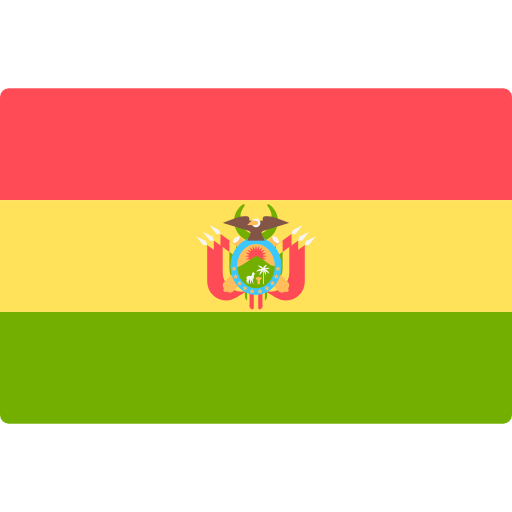 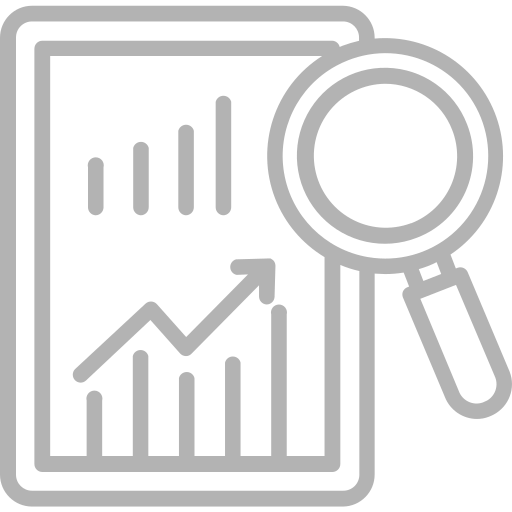 Identificación de Refuerzos
En los sistemas eléctricos de ambos países.
SE Villamontes (Bo) - SE L. Plata (Pa)
Tensión: 230 kV (Doble Terna)
Longitud: 442 km
Cap. Transferencia: 400 MW
Operación Sincronizada de Sistemas
Los sistemas eléctricos de ambos países pueden realizar intercambios de energía de manera sincronizada.
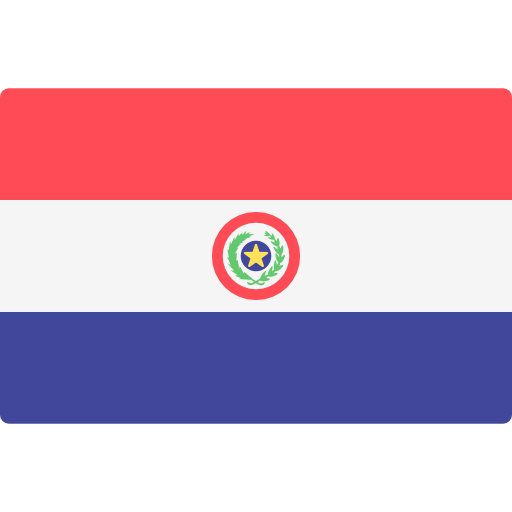 Actualización de los estudios
Es necesario actualizar los estudios, considerando la nueva planificación de los sistemas.
SE Yaguacua (Bo) - SE L. Plata (Pa)
Tensión: 230 kV (Doble Terna)
Longitud: 421 km
Cap. Transferencia: 400 MW
INTERCONEXIÓN ELÉCTRICA BOLIVIA - PARAGUAY
GESTIONES ACTUALES Y PRÓXIMOS PASOS
Fase 2 – “Estudio de Interconexión Eléctrica Bolivia Paraguay”
Plan de Trabajo
Bolivia – Paraguay – CAF
May/2024
Términos de Referencia
Bolivia – Paraguay
ESTUDIO FASE 2:
Estudio Energético
Estudios Eléctricos
Estudio Económico
Estudio socioambiental
Estudio regulatorio
Ingeniería Básica
Jun/2024
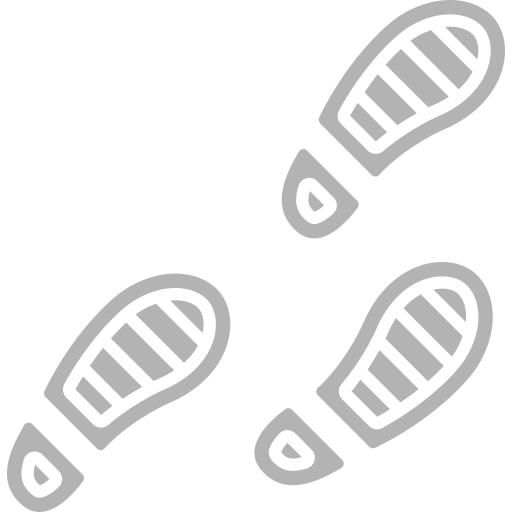 Inicio de Estudios – Fase 2
Bolivia – Paraguay
Ago/2024
Conclusión de Estudios – Fase 2
Bolivia – Paraguay
May/2025
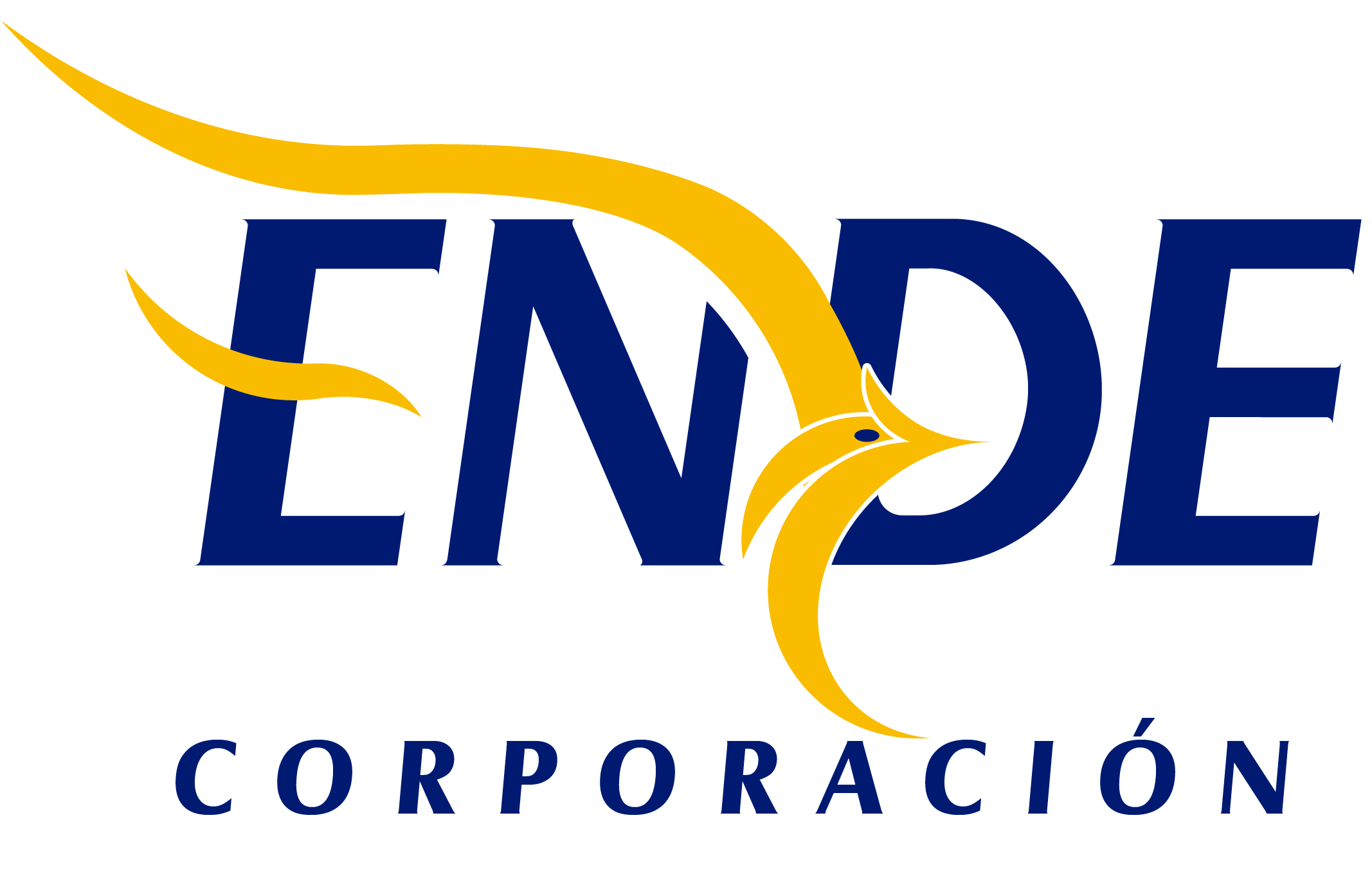 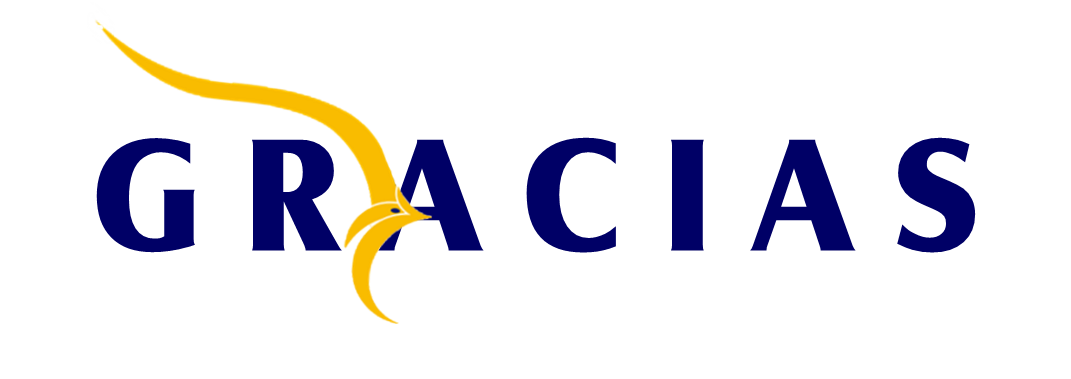 ENDE Matriz
	 Oficina Central  Cochabamba - Bolivia
Calle Colombia Nro. 655 casi esq. Falsuri 
 Teléfono: (+591 - 4) 4520317 - (+591 - 4) 4120900
ende@ende.bo
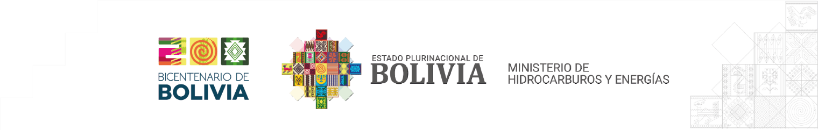